Les vêtements
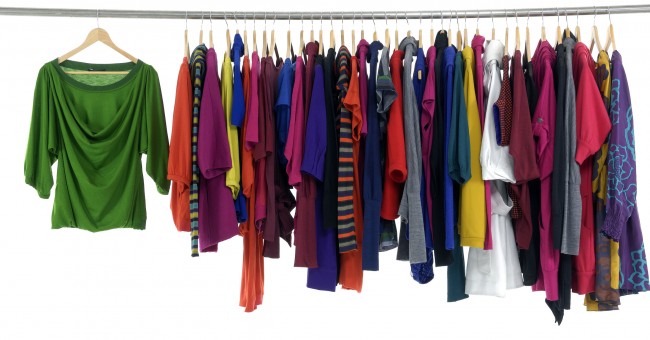 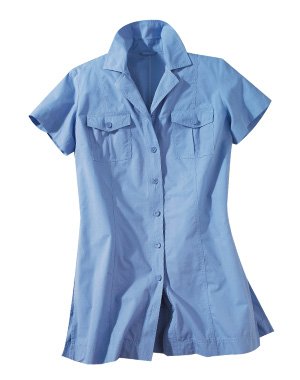 Un chemisier
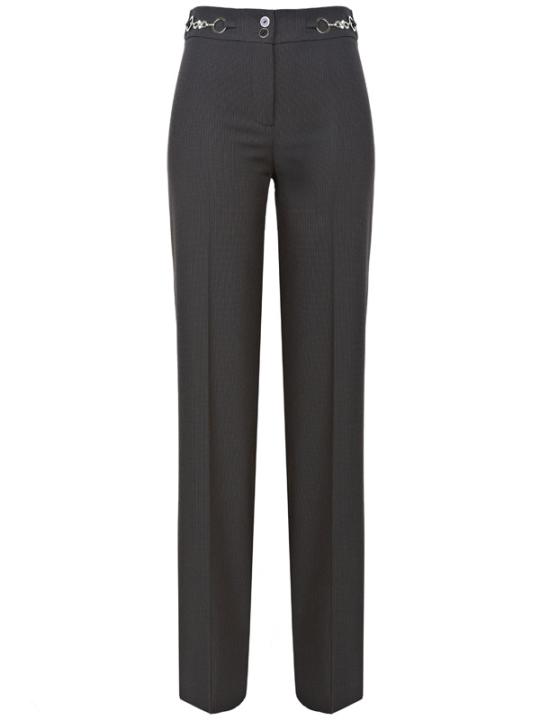 Un pantalon
Une chemise
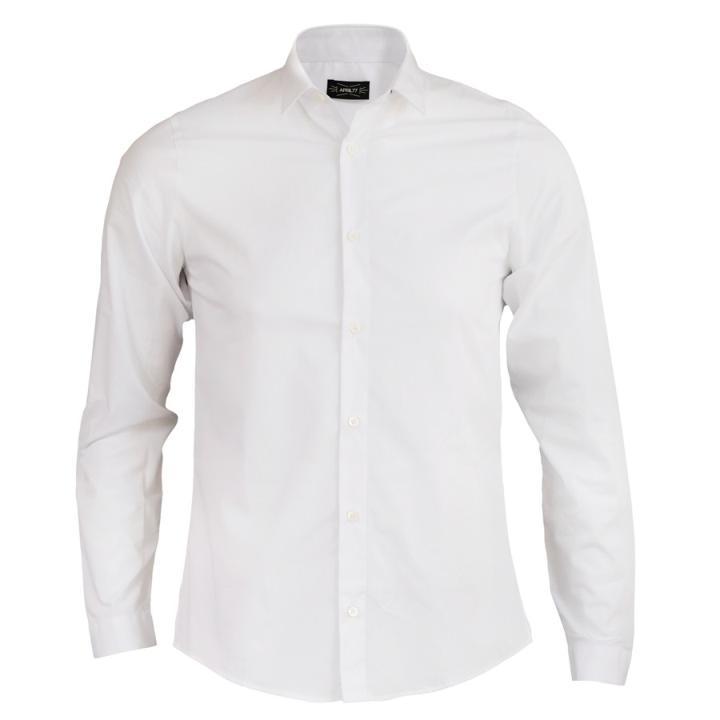 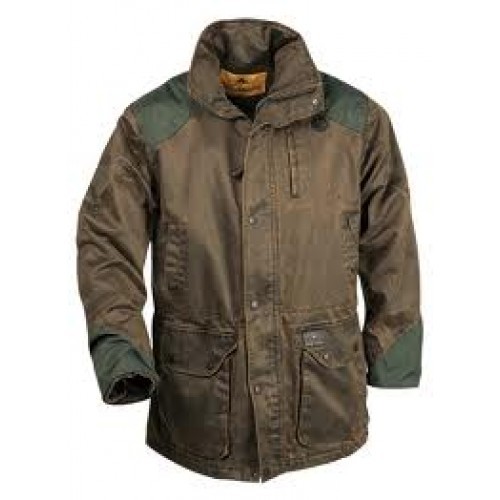 Une veste
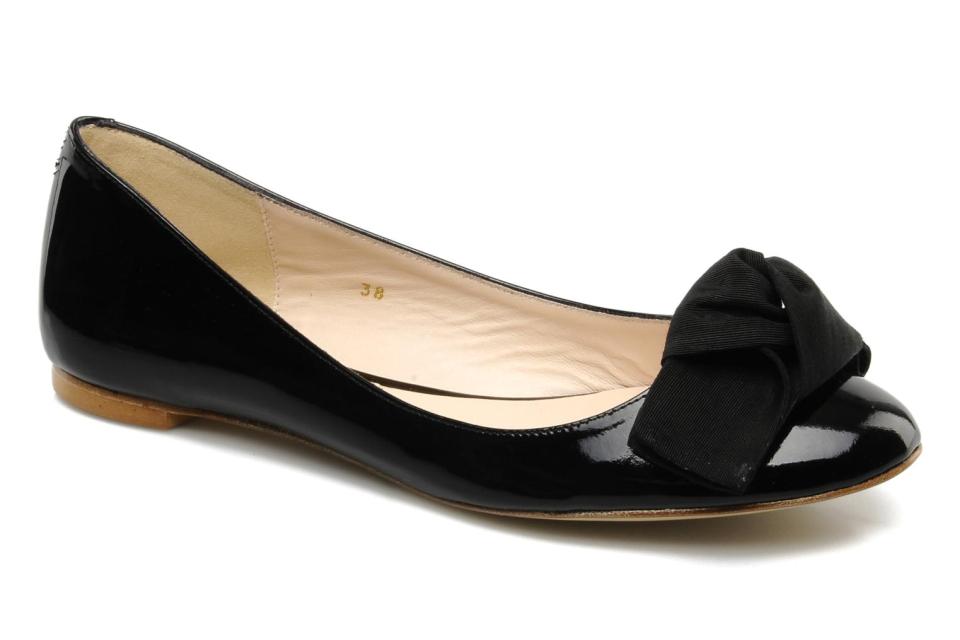 Une chaussure (des chaussures)
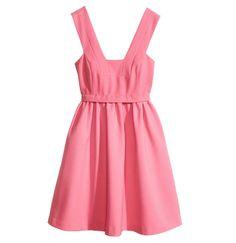 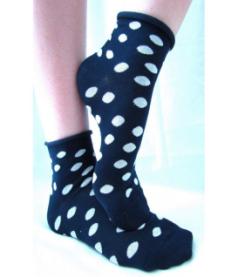 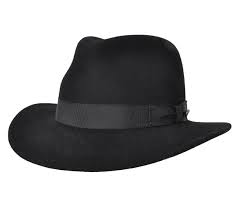 Un chapeau
Une robe
Des chausettes
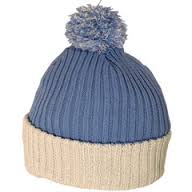 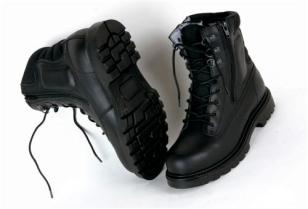 Un bonnet
Des bottes
Un manteau
Un sweat
Un pull
Un jogging(un survetement)
Un anorak
Un imperméable
Une blouse
Une jupe
Un T-shirt
https://resh.edu.ru/subject/lesson/2425/main/
Choisissez des accessoires
Un sac à main


Un pantalon


Des gants


Une veste


Une cravate
Une ceinture


Un foulard


Une écharpe


Une jupe
Associez les deux colonnes pour faire une phrase.
Le style vestimentaire

De nos jours, les vêtements et les accessoires de mode

Beaucoup de jeunes

Les jeunes veulent
s'habillent non pas pour eux mais surtout pour les autres.

est devenu aujourd'hui un moyen d'expression par la jeunesse.

sont de plus en plus importants pour les ados.

produire une bonne impression.
Faites des phrases.
Les     le trend     jeunes .    suivre    préfèrent


Les  jeunes préfèrent suivre le trend.
mode . présenter  peut  La  des  dangers

La mode peut présenter des dangers.
Les bonne impression produire jeunes une veulent 

Les jeunes veulent produire une bonne impression.
Tres mode
Demode
Rigolo
rigolote
Очень модный
Немодный
Смешной
смешная
La mode me préoccupe
Une préoccupation
Я забочусь о моде
забота
Mettre(III) – класть, надевать
Je mets               Nous mettons
Tu mets              Vous mettez
Il(elle) met      Ils(elles) mettent
As-tu bien retenu?
Conjugue le verbe Mettre
Je mets                     Nous mettons
Tu ____                    Vous ________
Il(elle) _______       Ils(elles) mettent
Aller au magasin – Идти в магазин
Acheter – покупать 

                      Acheter (I)
J’ achète                   Nous achetons
Tu achètes               Vous achetez
Il(elle) achète           Ils (elles) achètent
- Bonjour, vous désirez?
- Je cherche un chandail.(свитер)
- Vous avez quelle taille ?
- 44 (quarante quatre).
- De quelle couleur ?
- Je voudrais ce chandail gris.
- Vous le prenez ?
- Je le prends, merci.
- Bonjour, Monsieur. Qu’est-ce que vous cherchez?
- Je cherche une chemise.
- Vous voulez quelle couleur ?
- Je veux une chemise bleue, et je veux l’essayer.
- ça vous va?
- Ce n’est pas ma taille, et il manque (не хватает) un bouton.
- Oh, excusez-moi, peut-être vous voulez essayer une autre ?
- Non, merci, je viendrai dans 3 jour.
- Bonjour, vous désirez?
- Donnez-moi ce pantalon.
- Lequel préférez-vous ?
- Je voudrais ce pantalon noir. Est-ce que je peux essayer ce pantalon ?
- Oui, les cabines d’essayage sont là.
- Excusez-moi, je ne le prends pas. Il ne me plaît pas.
- Vous voulez essayer une autre modèle ?
- Non, merci, au revoir.